Year 9 Dance Safe Practice
Year 9 Dance Critical Appreciation
Safe Practice During Rehearsal
Features of production
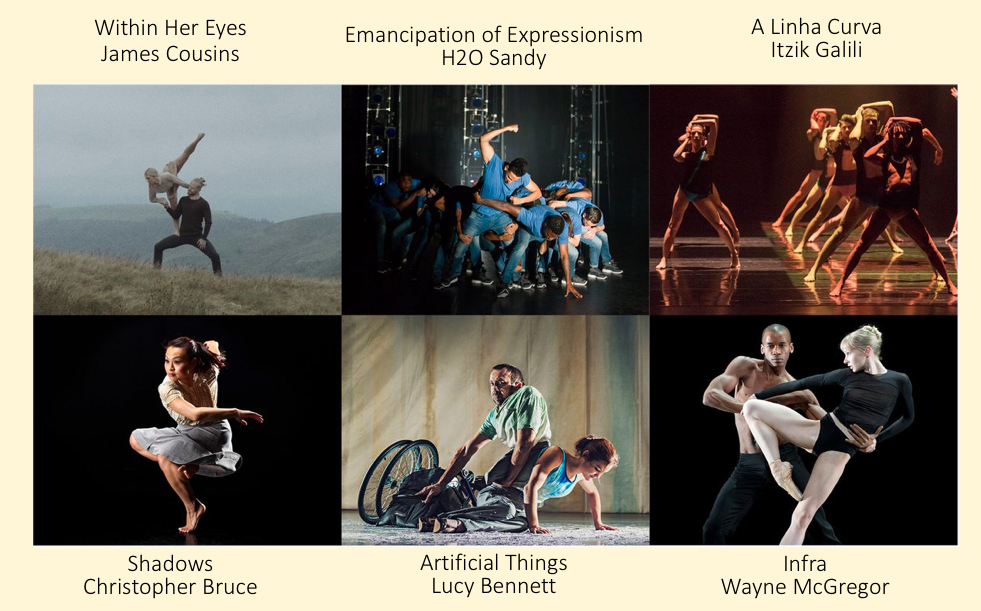 Performance environments and Aural Setting
Safe Practice during performance
GCSE Dance Dance Anthology
Technical Skills
Expressive Skills
Physical Skills
Mental  Skills - Process
Mental  Skills – During performance
Structuring
Year 9 Dance Choreography
Choreographic Process
Choreographic Devices
Motif Development 
Ways in which a movement phrase can be varied 

Retrograde
Change levels
Fragmentation
Change directions
Add actions
Repetition
Take away actions
Change dynamics
Relationship Content
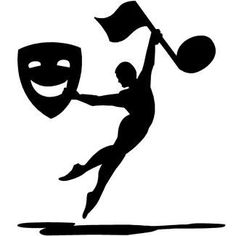 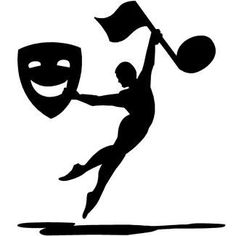 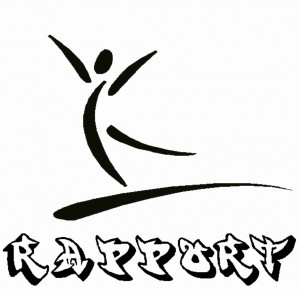 Year 9 Dance
Component 1: Performance and choreography
Choreography 30%
Always work to a rehearsal plan.
The music you use is important.
Always make your choreographic intention clear. 
Video your progress and reflect  on your work.
Performing 30%
Practice daily – video yourself to gain feedback
Practice with focus and target
Remember your performance skills
Practice using accuracy.
Appreciation 60%
Listing actively to music of all genres
Whatever you listen to, try and identify the elements being exploited
Describe how the elements are being used
Component2: Dance appreciation
COMMAND WORDS

Compare
Identify similarities and/or differences
Define
Specify meaning
Describe
Set out characteristics
Discuss
Present key points (detailed writing taking into account different ideas, characteristics and/or features)
Evaluate
Judge from available evidence (make an informed judgment on the effectiveness)
Explain
Set out purposes or reasons
Outline
Set out main characteristics
State
Express in clear terms
Suggest
Present a possible case (present a possible answer)
Why
Give a reason or purpose
Writing Frameworks
Assessment
6 Mark questions.
Name it 
Example 
Explain it 

12 Mark questions
Describe 
Interpret
Evaluate 
Link
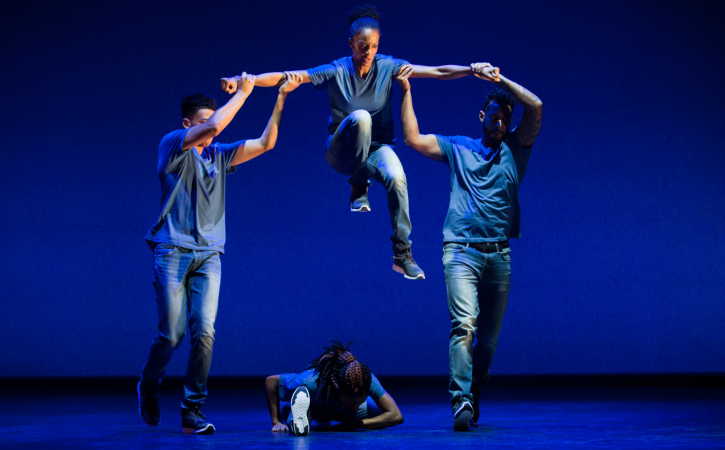 AURAL SETTING
Kendrick writes out counts & uses symbols in his notes to ensure movements complement the particular instrumentation & accents.
Style:
Hip Hop including: krumping, waacking, popping, locking, breaking.
CHOREOGRAPHER: Kendrick H20 Sandy
COMPANY: Boy Blue Entertainment
CHOREOGRAPHIC INTENTION
Journey through life (each section a scene, a moment in life)
Order and Chaos (highlighting restrictions of an individual style of hip hop dance).
STIMULUS
The music Til Enda was a starting point for the piece. Section 4 created first. The title was another starting point.
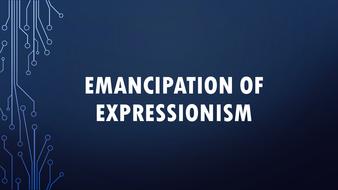 LIGHTING
Intense blue colour – represent energy
Central focus at beginning and gradually light whole stage by end.
Spotlights used.
Lighting helps identify different sections.
4 SECTIONS (STRUCTURE)
Genesis (start of life)
Growth and struggle
The connection and flow between people
Empowerment
CHOREOGRAPHIC APPROACH
Exploring & abstracting hip hop movement & ‘signature’ company movements in a contemporary way.  Signature motifs (Ninja Walk, Ninja Glide, Ninja Static & Chariots of Fire)
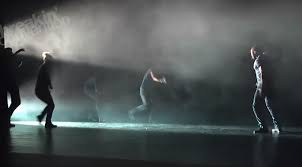 DURATION: 11 minutes
COSTUME
Represents company (casual, blue, ‘clean’ look).
Hair tied back to see facial expressions.
Fitted to show isolations
Not restrictive to movement
Jewellery worn by some to help express individuality.
Cant be seen when not in spotlight
White light in section 2 off-stage right – significant moment
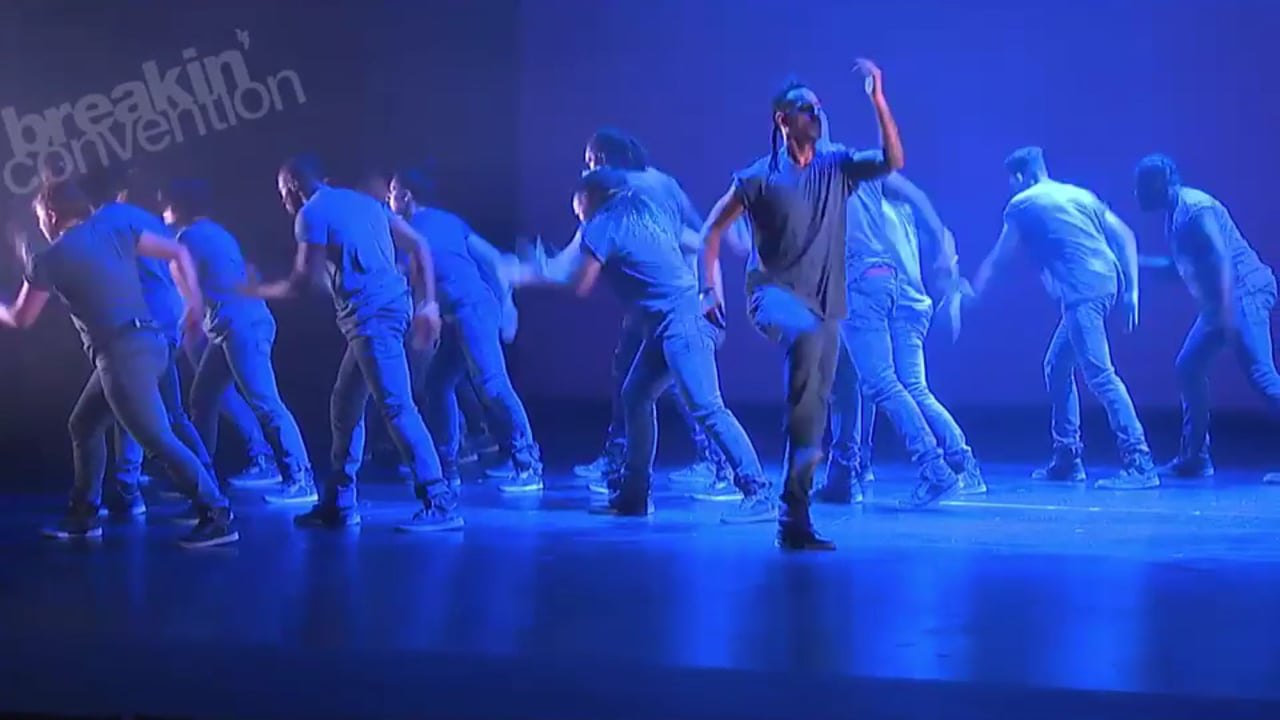 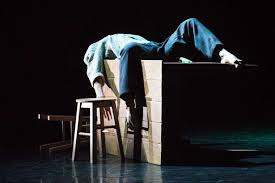 AURAL SETTING
Arvo Part’s Fratres – the version for violin & piano pre-recorded for performance. Music has no break in tempo. Music in minor key to help with dark feel of piece.
CHOREOGRAPHER: Christopher Bruce
COMPANY: Phoenix Dance Theatre
STYLE:
Neo-classical
CHOREOGRAPHIC INTENTION
Family in a dining room/kitchen
Poverty
Holocaust/political events
Fear of outside
STIMULUS
The music was the initial starting point. The music ‘evokes images of a European history and tradition steeped in over a 1000 years of suffering & human experience’.
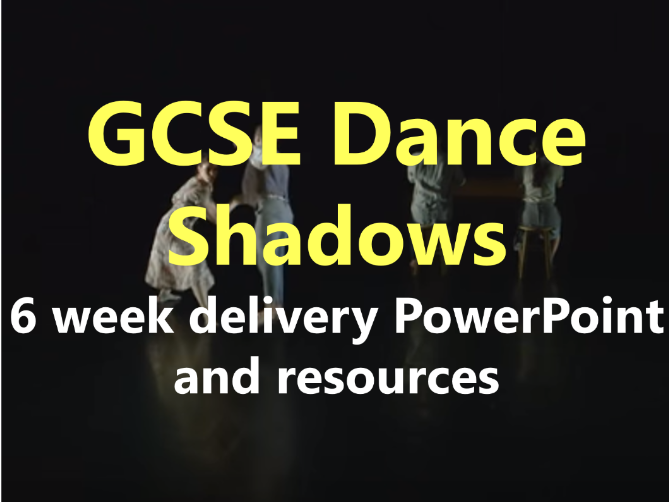 STRUCTURE: Semi-narrative Solo, duet, trio, quartet
LIGHTING
Lighting design to create intimate space on stage depicting feeling of a ‘room’. Shadows created on stage.
Could be dim to represent candle light, showing poverty, or hiding from outside.
CHOREOGRAPHIC APPROACH
Bruce waits to work with dancers so he can be influenced by them. Started dance with idea of family unit sitting at dinner table. The ‘anxiety of the music’ greatly influenced the movement content, with the form of the piece allowing each member of family to tell their story.
STAGING/SET
Props: Table, 2 stools, bench, coat stand, 3 suitcases, 1 sack.
All worn – poverty
Helps show dining room
Integral in climax – used to barricade door
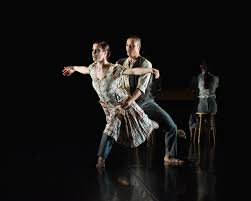 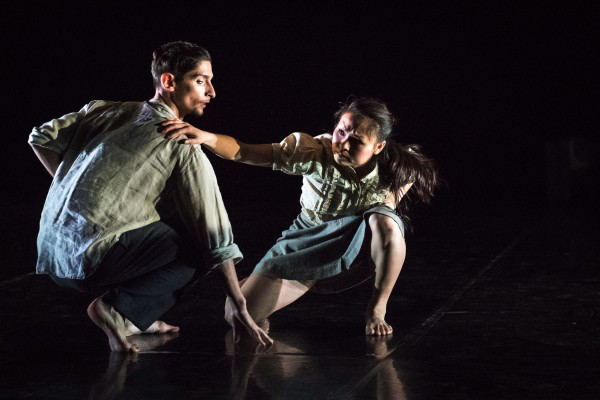 DURATION: 12 mins
COSTUME
Costumes clearly gendered, depicting era of the 1930s-1940s. Simple shirts, skirts, trousers, dresses and large overcoats.
Colours muted and worn down – deprivation & poverty. At end, they put shoes and coats on. Coats oversized for children - show poverty.